The Catania Science Gateway for the EGI Long Tail of Science Pilot
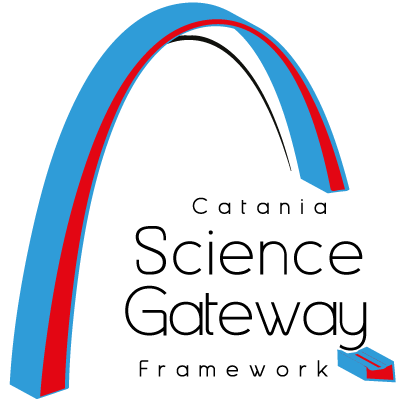 Roberto Barbera
Univ. of Catania and INFN
EGI Conference 2015
20 May 2015, Lisbon
Outline
The Catania Science Gateway Framework (CSGF)

The SG for the Long Tail of Science Pilot

Summary and outlook
The Catania SG for the EGI LToS Pilot
The CSGF in a nutshell
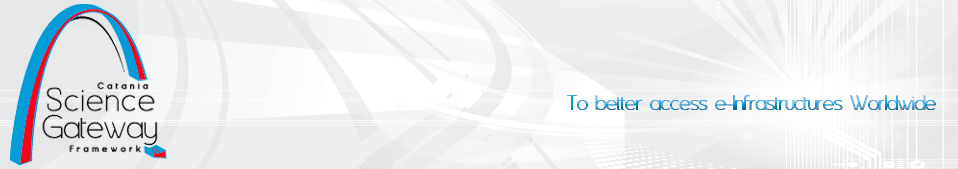 http://www.catania-science-gateways.it


Born in 2010 to hide Grid complexity (especially security-wise)
Designed to be:
Sustainable (Fully based on standards)
Scalable (through Glassfish)
Secure (AAI/Traceability)
Interoperable (one system  many infrastructures)
Accessible anytime from anywhere (including mobile devices)
The Catania SG for the EGI LToS Pilot
CSGF Architecture
SGW x
Applications
Infrastructures
App 1
Grid
App 2
VO a
SGW y
App 2
…
VO b
…
App i
App k
API Frontend
App j
HPC
App k
App x
Cloud
…
Tenant a
App x
Tenant b
SGW z
…
App n
API Services
The Catania SG for the EGI LToS Pilot
CSGF Components
Users having different roles and privileges
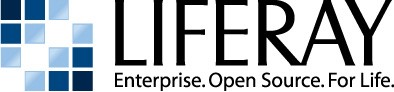 Portlets
AAI
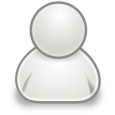 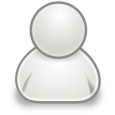 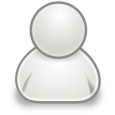 Administrators
Power users
Basic users
VRC members
etc,
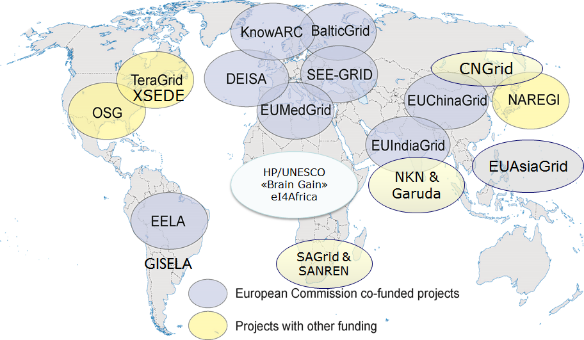 Grid&Cloud Engine
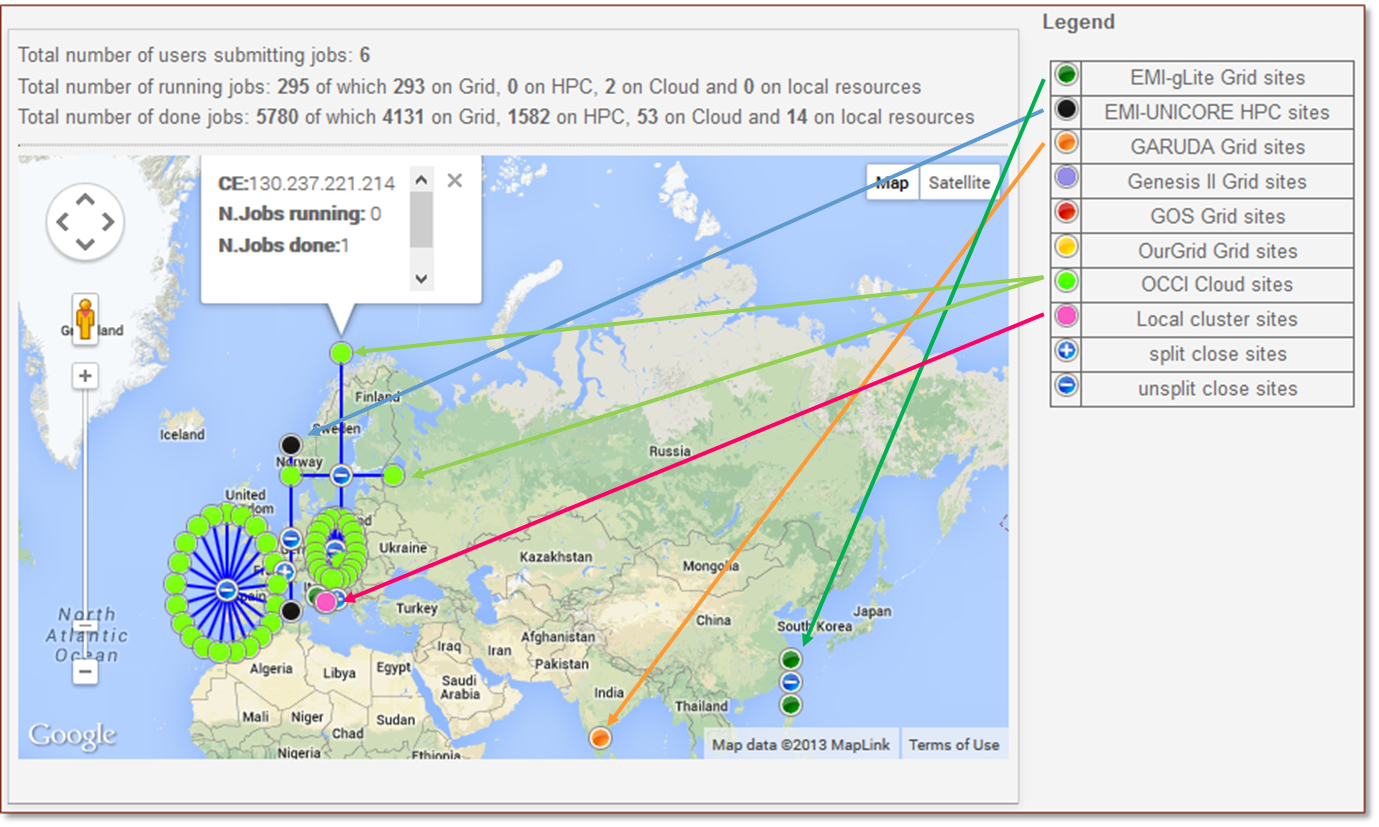 Thanks to the CSGF, the interoperability of different          distributed e-Infrastructures has    been successfully demonstrated
Grid
Cloud
HPC
20/05/2015
The Catania SG for the EGI LToS Pilot
access.egi.eu
AAI in the CSGF
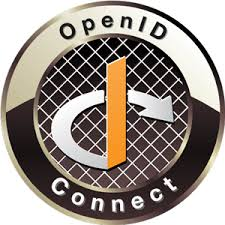 EGI 
UMP
OpenID
Identity Federations
IdP 1
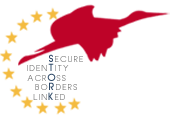 IdP 2
IdP n
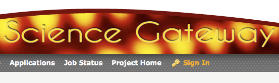 Authentication
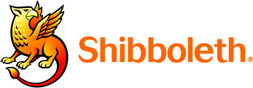 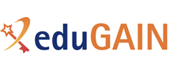 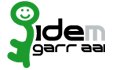 2. Select eID or Your institute IdFs
1. Sign In
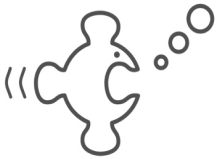 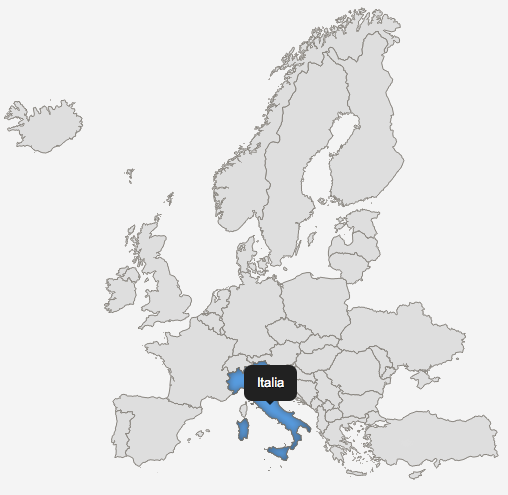 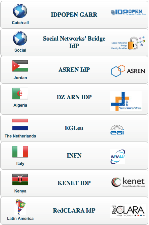 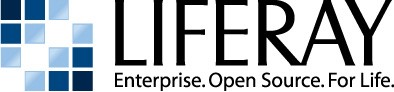 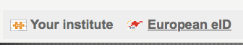 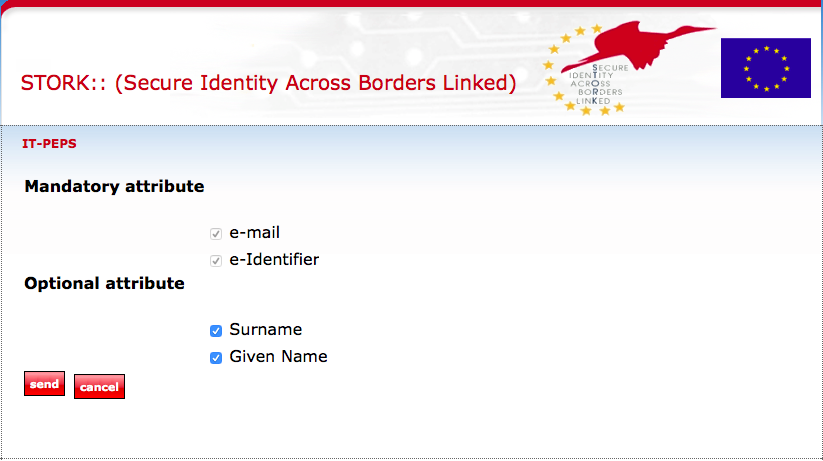 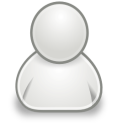 AuthN/AuthZ
handled separately
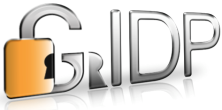 SAML 2.0
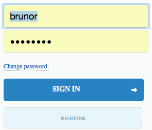 Authorization
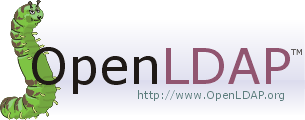 3. Select your IdF and IdP
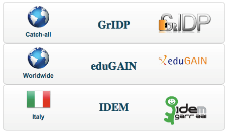 …
eid-stork.eu
4. Use IdP to get authorized by IdP
The Catania SG for the EGI LToS Pilot
The CSGF Grid & Cloud Engine
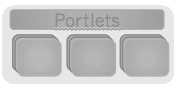 eToken Server (GSI Access)
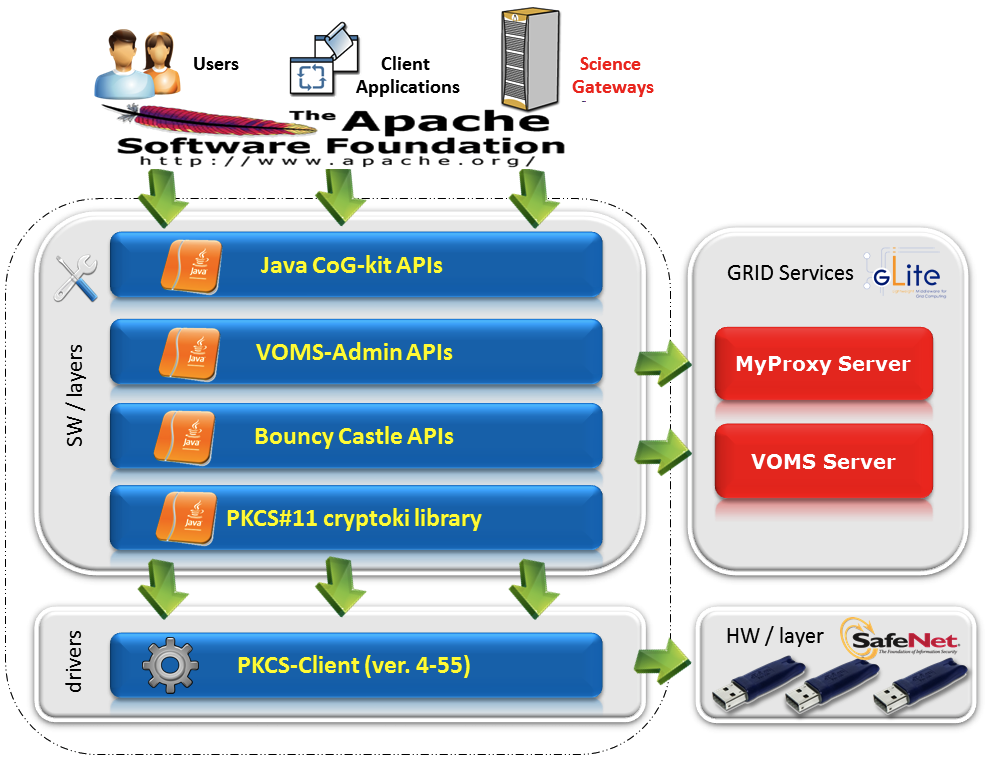 Science Gateway Interface
Data Engine
Job Engine
Robot certificate proxies
 user DN extension
Accounting
Auditing
UserTracking

Compliant with the EGI Portal and User Traceability policies
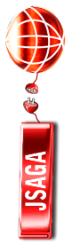 Grid/Cloud/HPC
SAGA-compliant API
The Catania SG for the EGI LToS Pilot
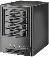 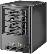 Data Management with the CSGF(save job output)
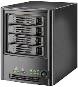 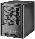 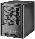 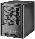 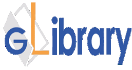 User Tracking DB
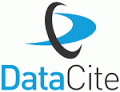 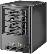 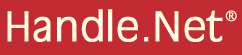 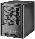 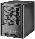 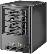 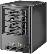 Local storage
Science Gateway
Register DOI/PID
run jobs
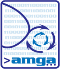 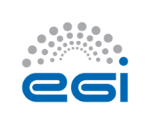 Cloud Storage
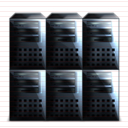 glibrary.ct.infn.it
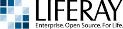 Grid storage
Metadata Service
Register analytics on repository
HPC
Clusters
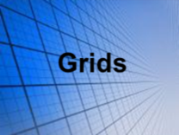 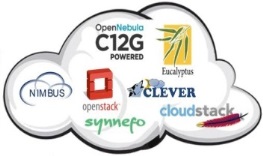 REST  API
Browse/download digital assets
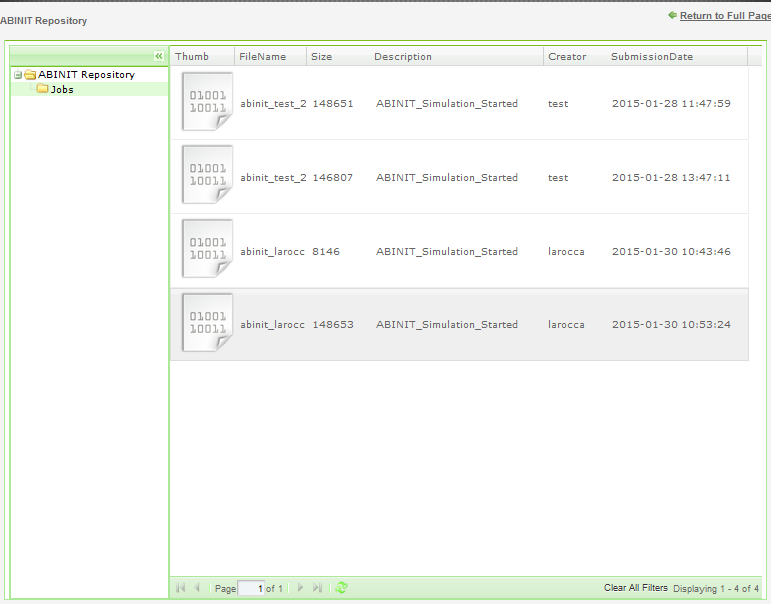 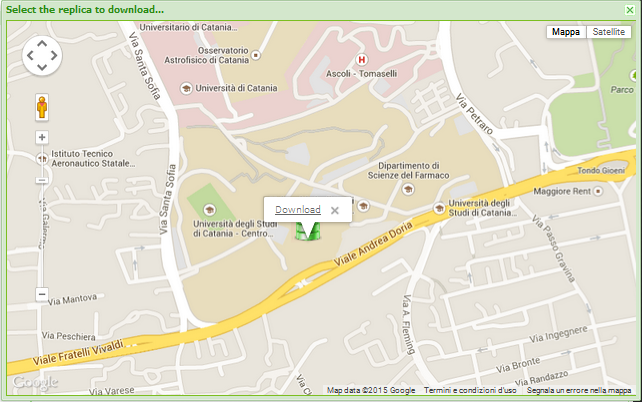 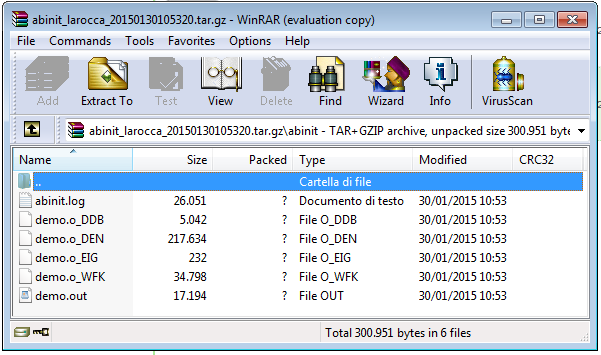 The Catania SG for the EGI LToS Pilot
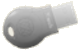 eToken
service
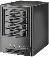 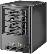 Data Management with the CSGF(read job input)
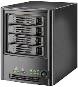 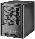 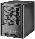 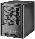 User Tracking DB
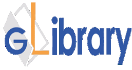 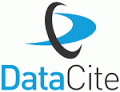 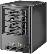 Retrieve DOI/PID
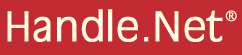 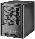 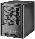 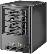 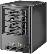 Local storage
run jobs
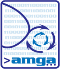 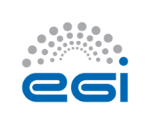 Cloud Storage
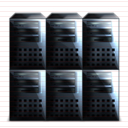 Grid storage
Metadata Service
HPC
Clusters
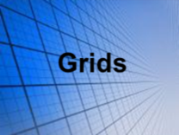 Visualise output
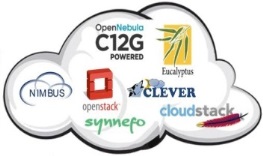 REST  API
Get digital assets
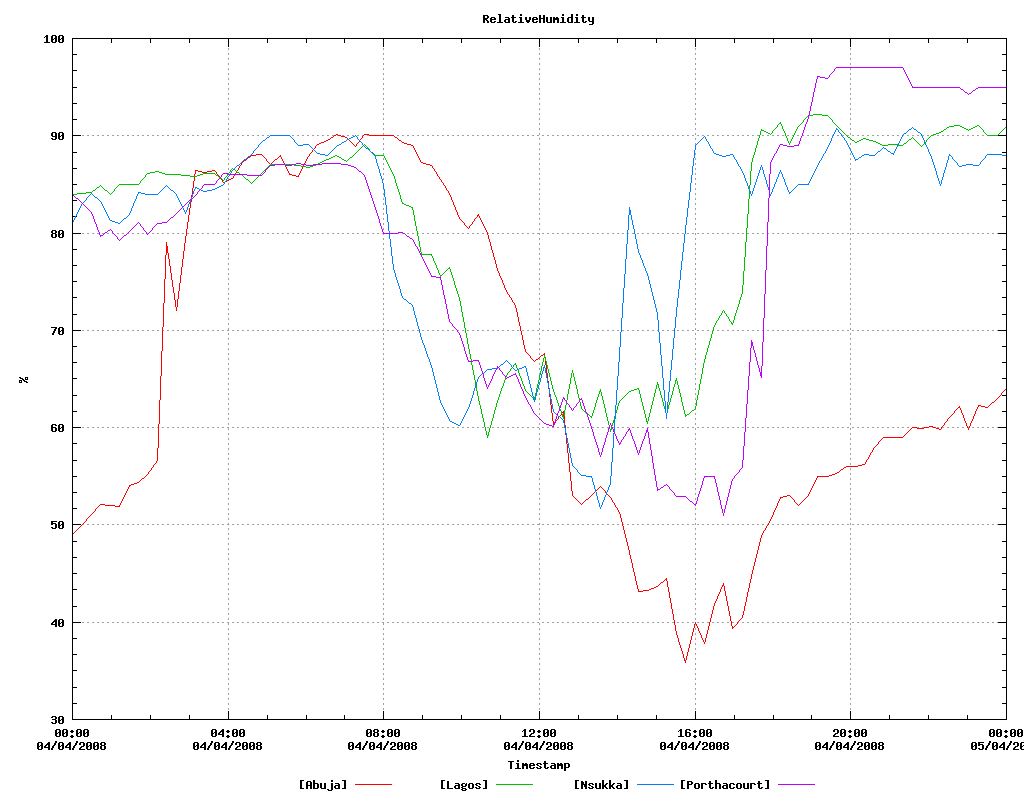 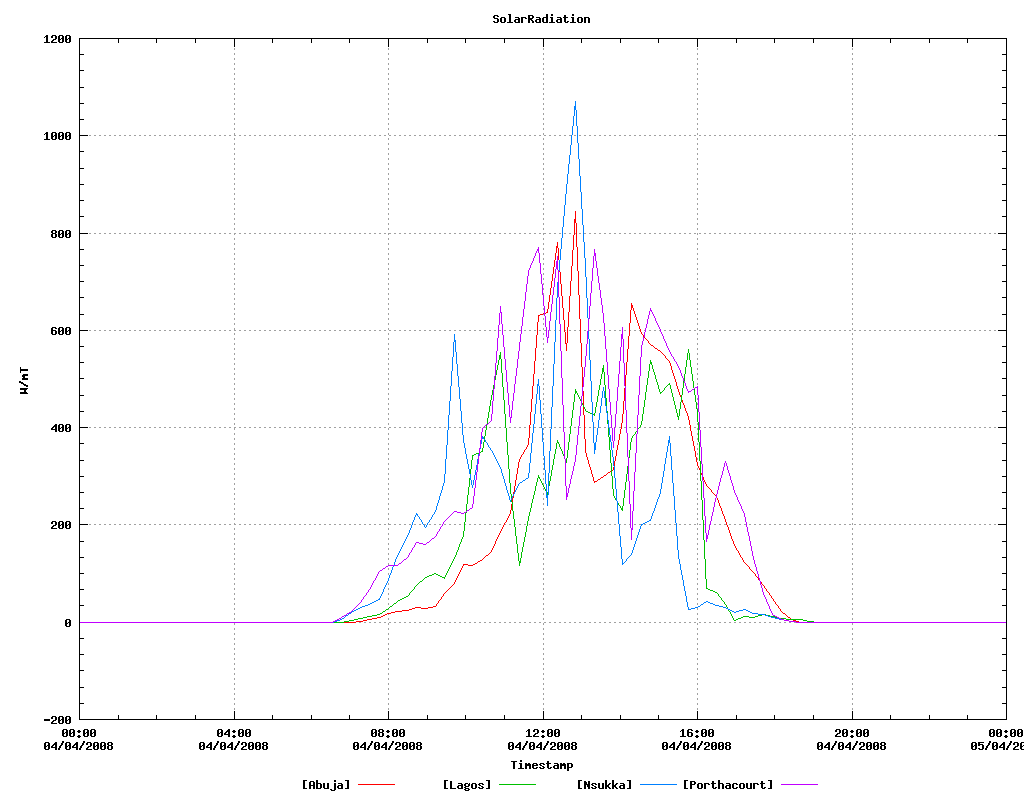 Science Gateway
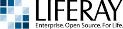 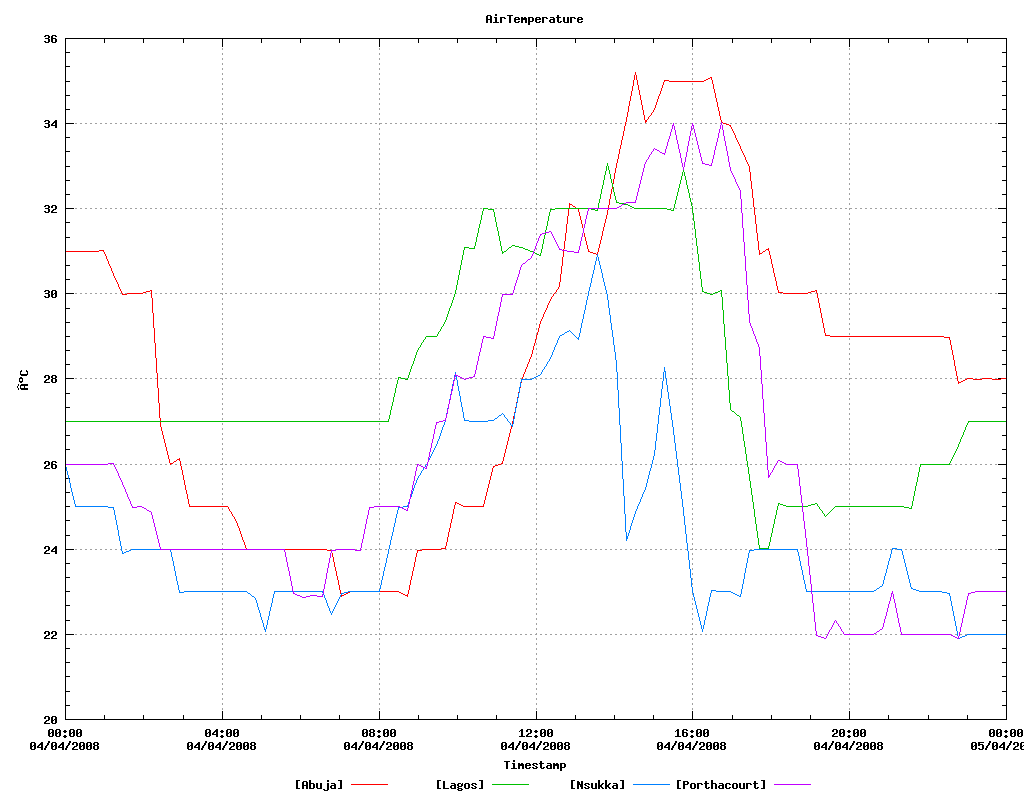 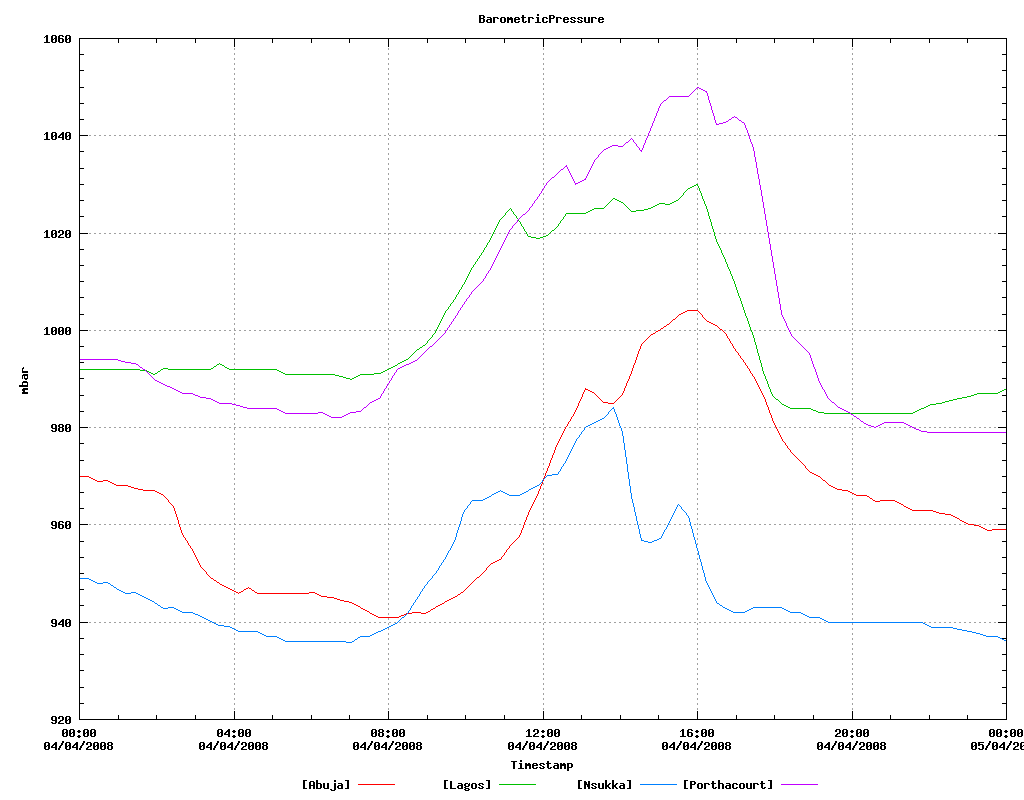 The Catania SG for the EGI LToS Pilot
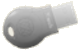 eToken
service
CSGF Implementations
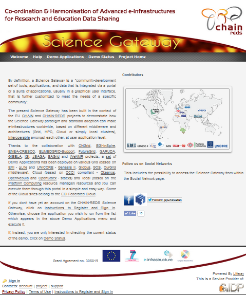 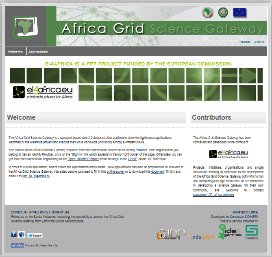 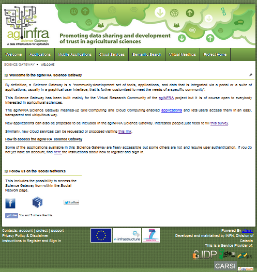 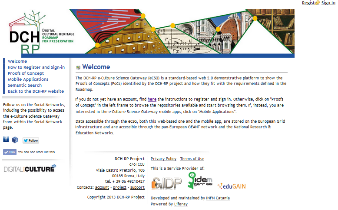 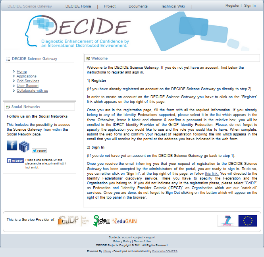 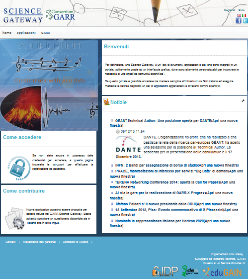 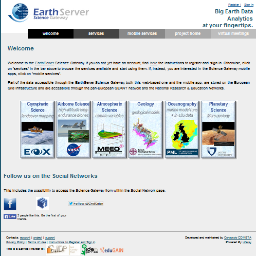 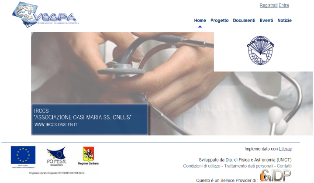 The Catania SG for the EGI LToS Pilot
The SG for the EGI LToS Pilot(http://csgf.egi.eu)
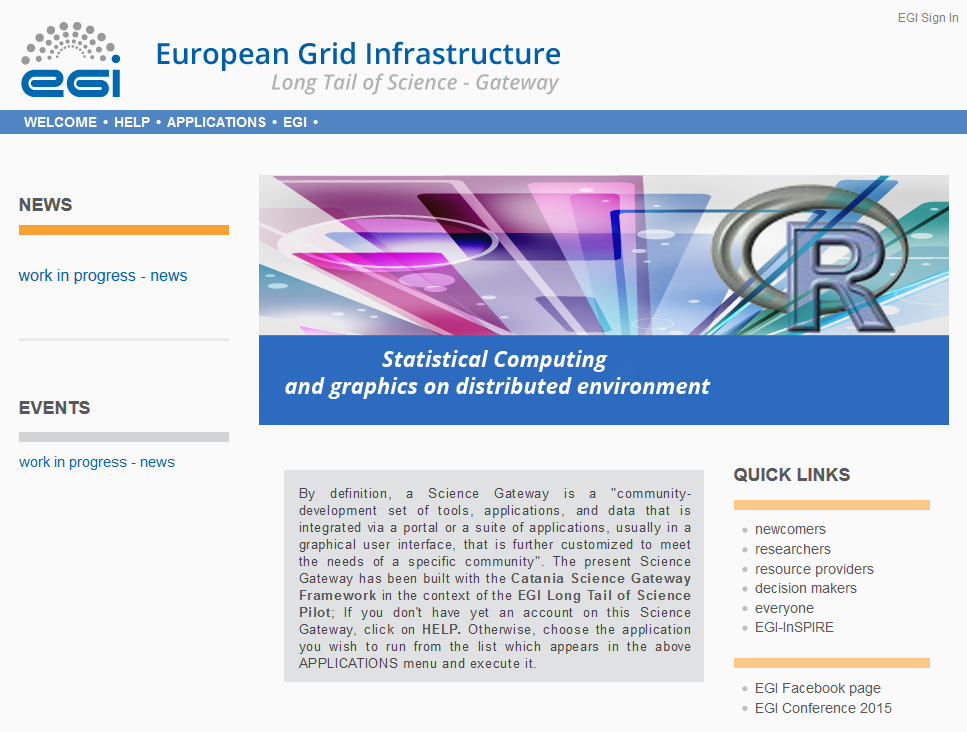 The Catania SG for the EGI LToS Pilot
AuthN/AuthZ with the UMP
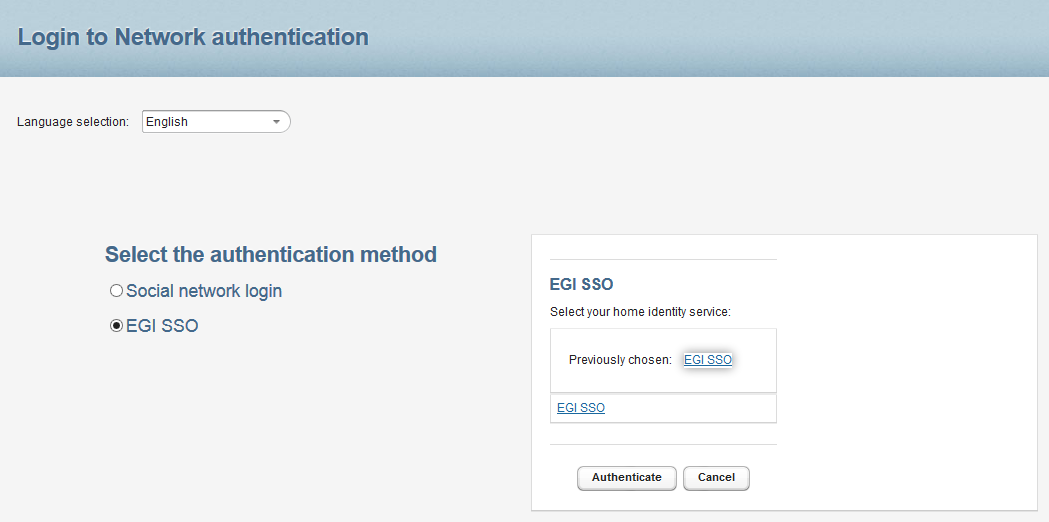 The Catania SG for the EGI LToS Pilot
Several Applications Available(full list)
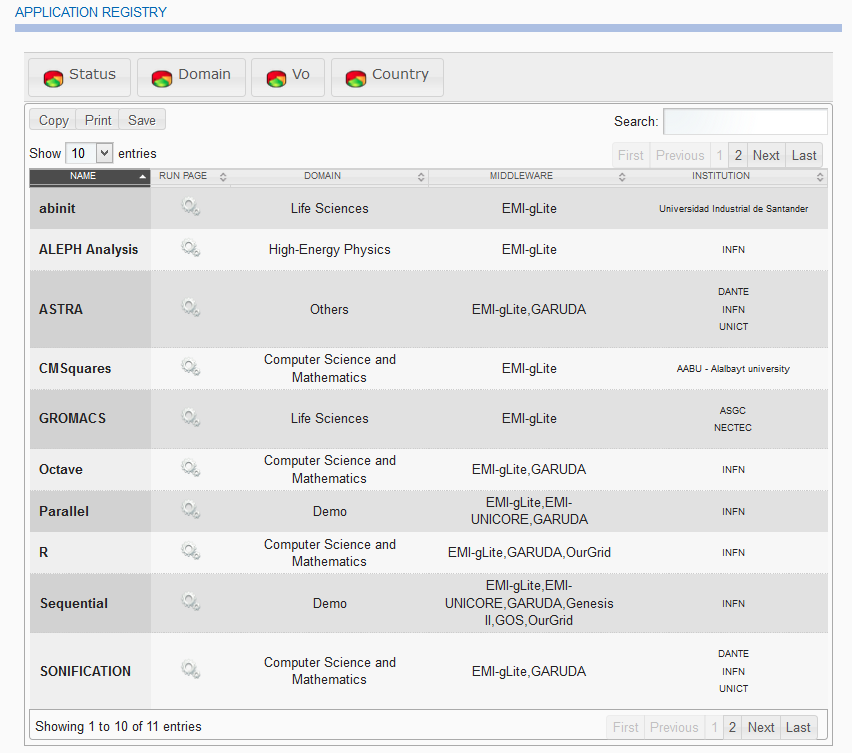 The Catania SG for the EGI LToS Pilot
Several Applications Available(browse & point & click & run)
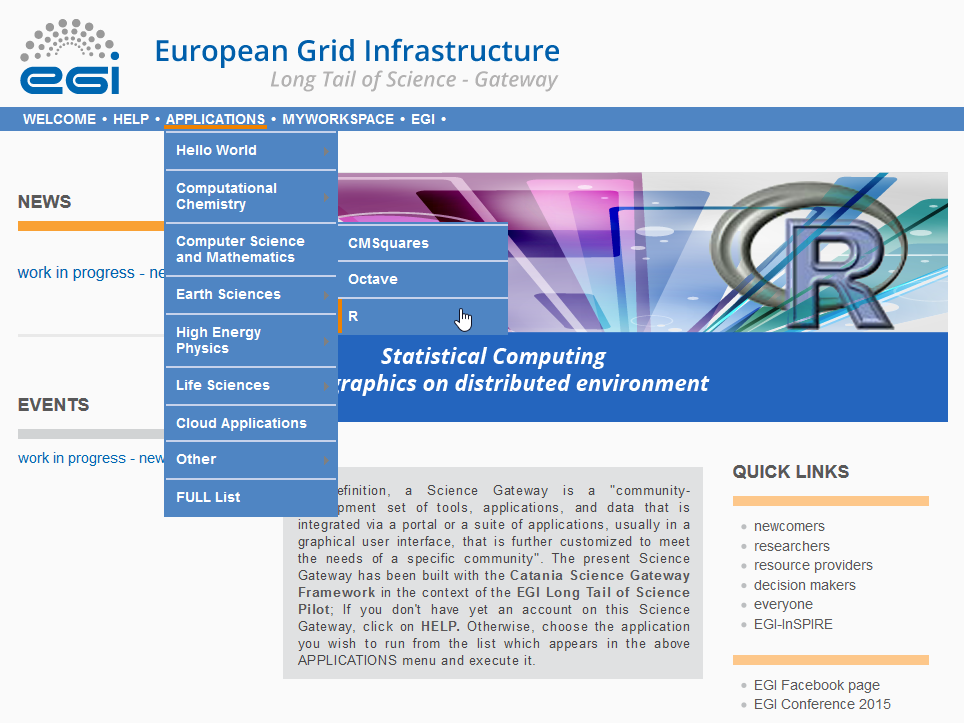 The Catania SG for the EGI LToS Pilot
Summary and outlook
The first prototype of the Catania SG for the EGI LToS Pilot is available
What’s missing before going in production
Tune the AuthN/AuthZ workflow up
Gather resources pledged to the LToS VO
Prune applications
Implement a mechanism to let users propose new applications to be integrated in the SG
Define who will do the integration (special training ?)
The Catania SG for the EGI LToS Pilot